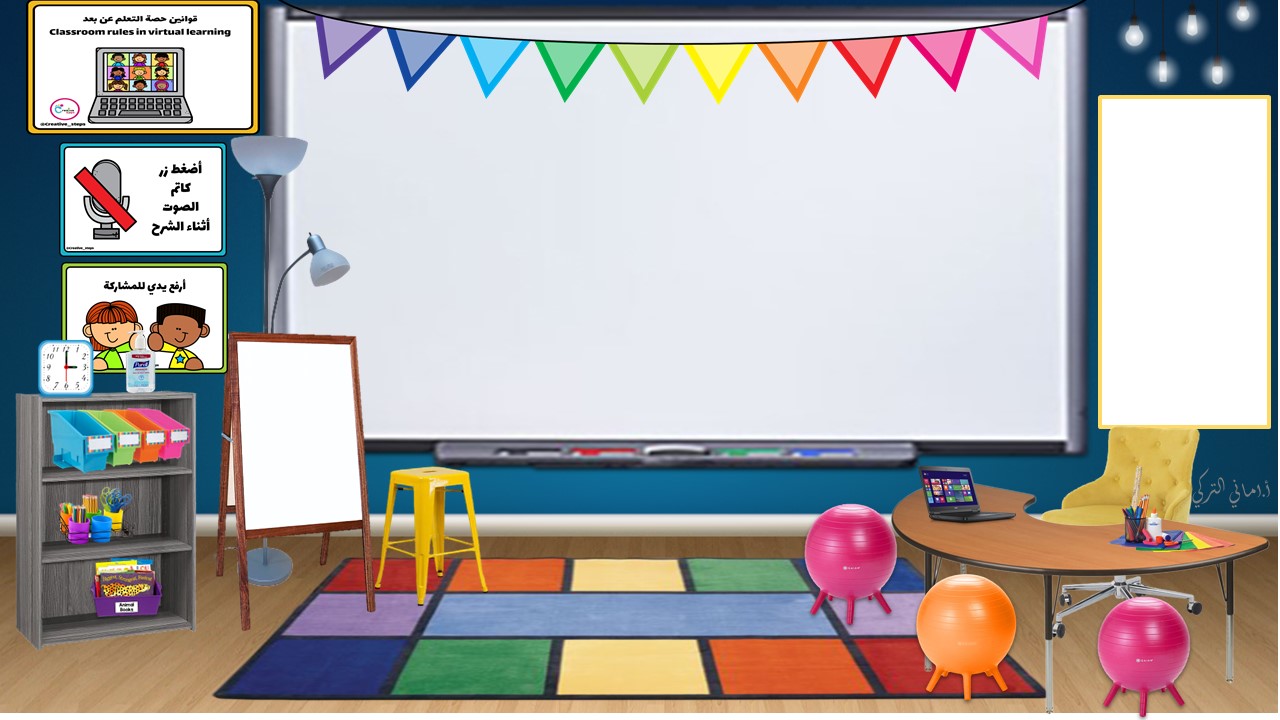 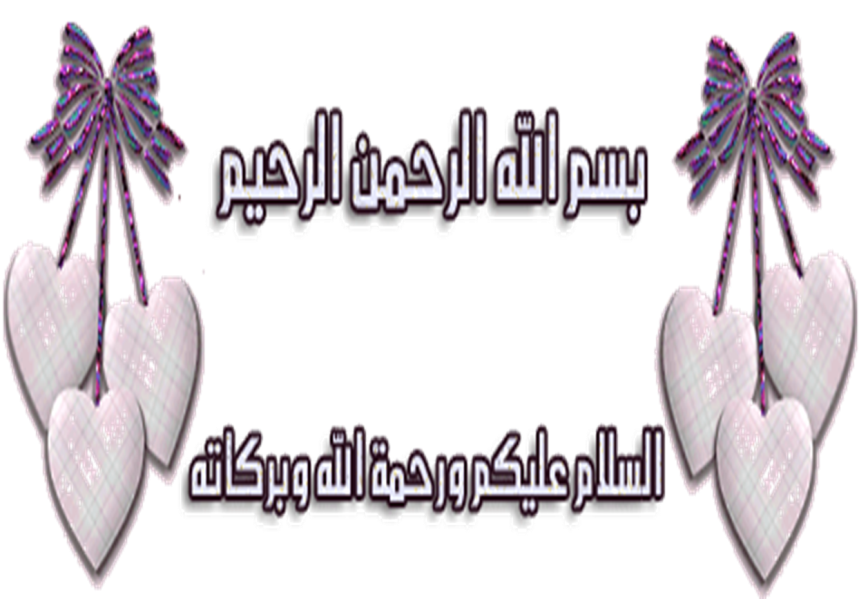 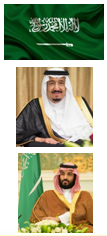 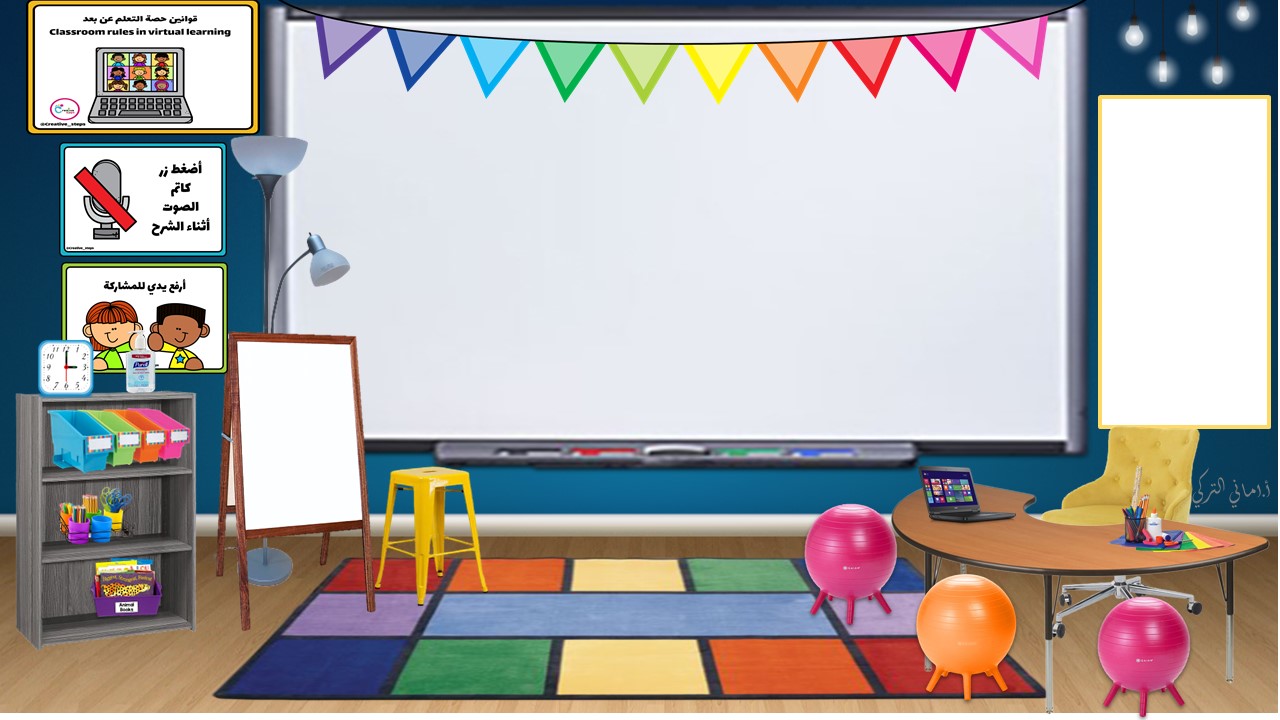 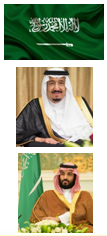 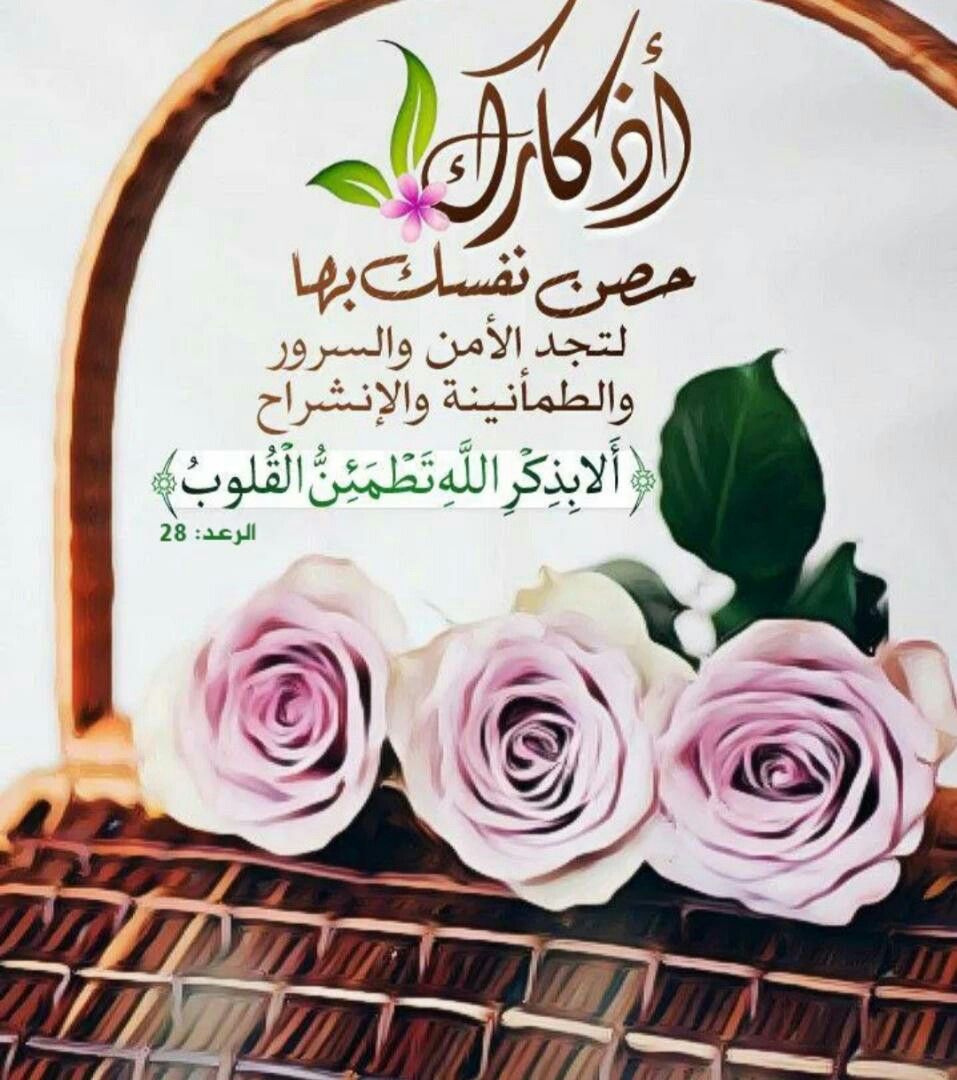 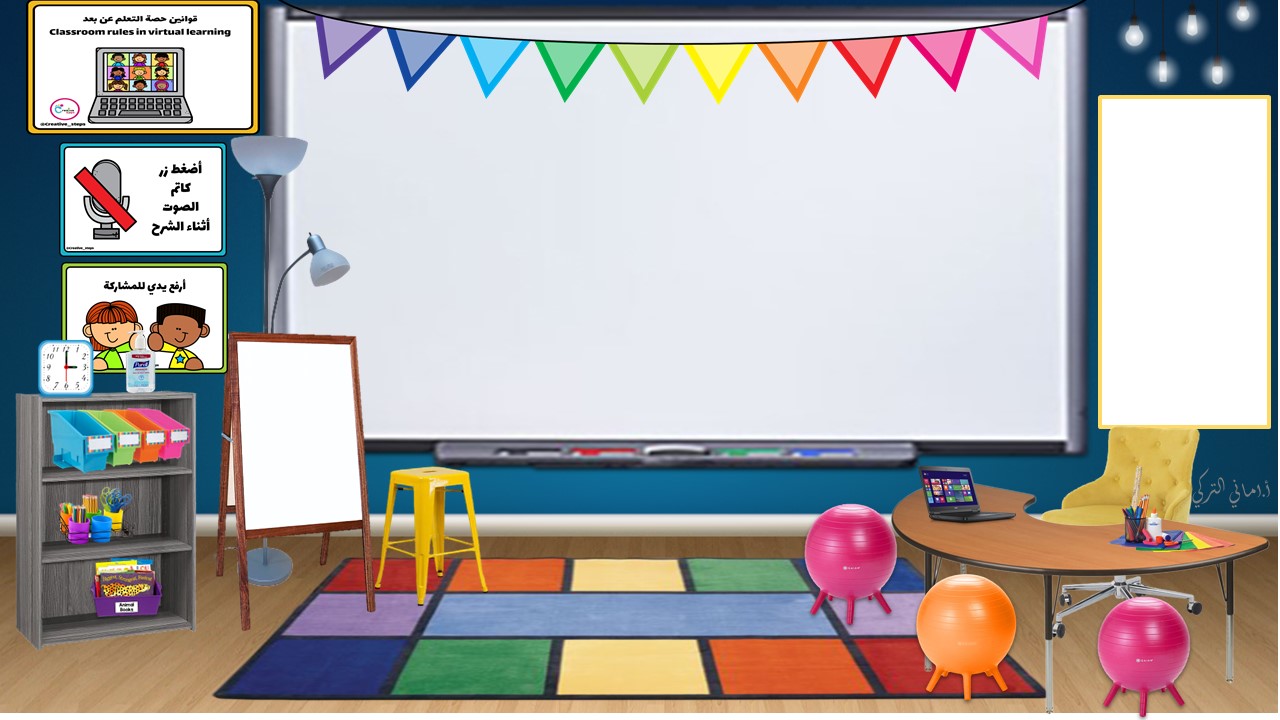 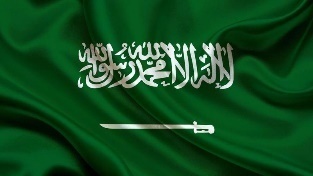 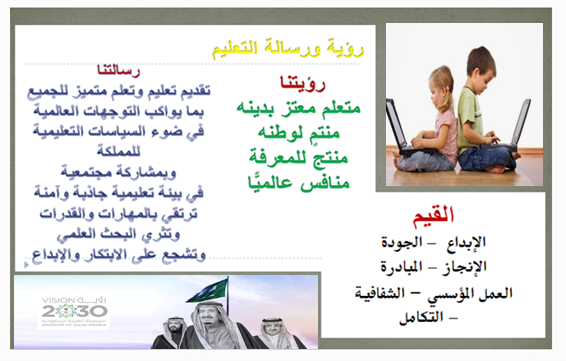 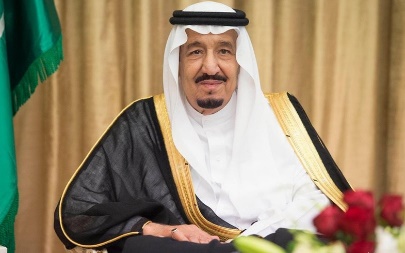 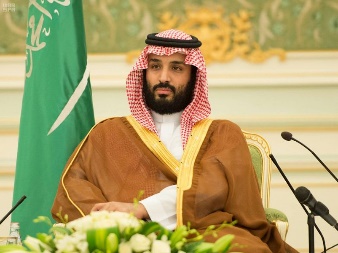 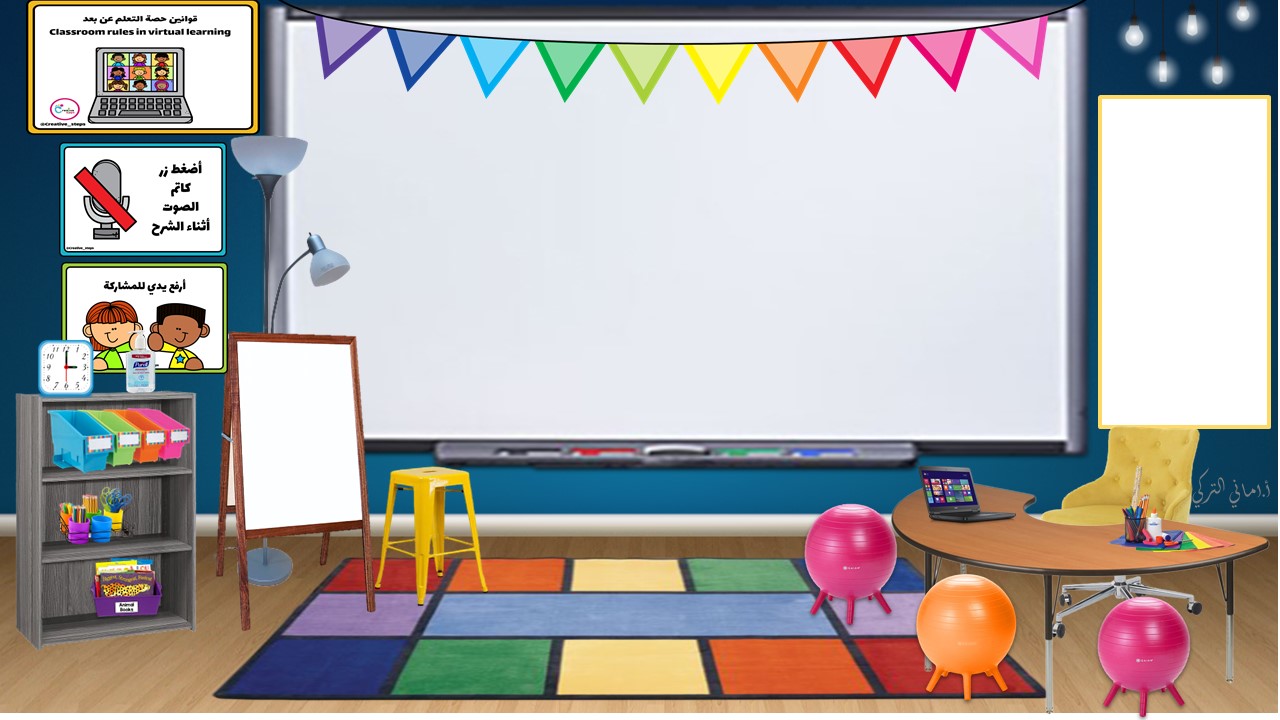 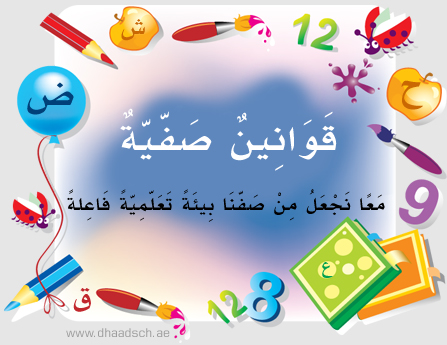 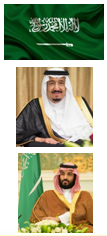 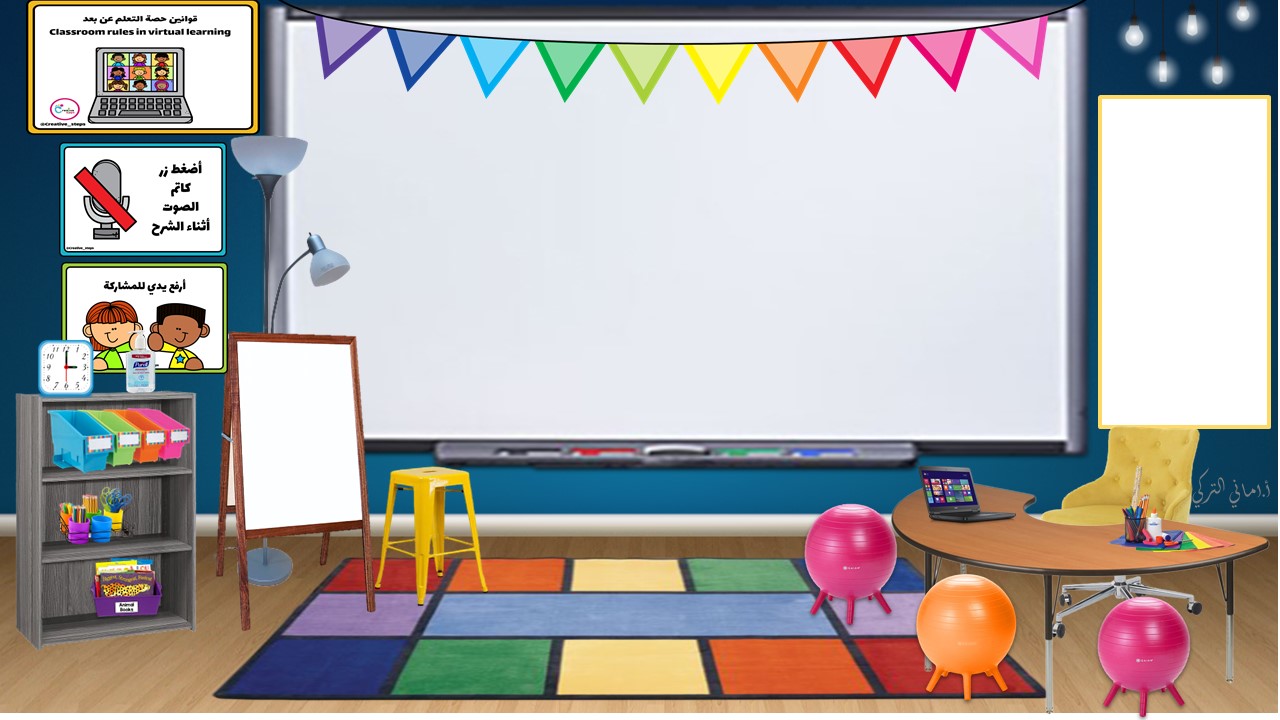 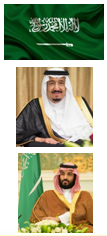 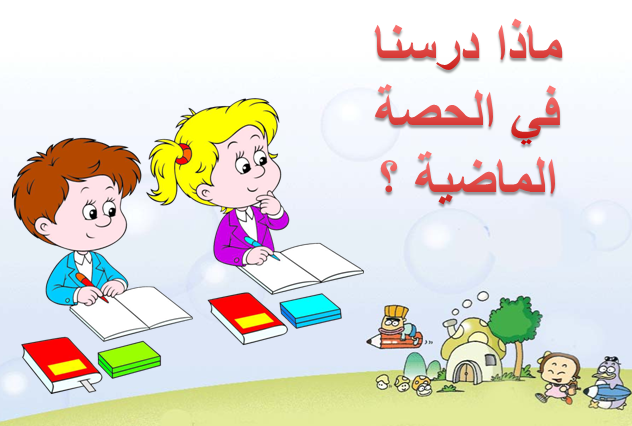 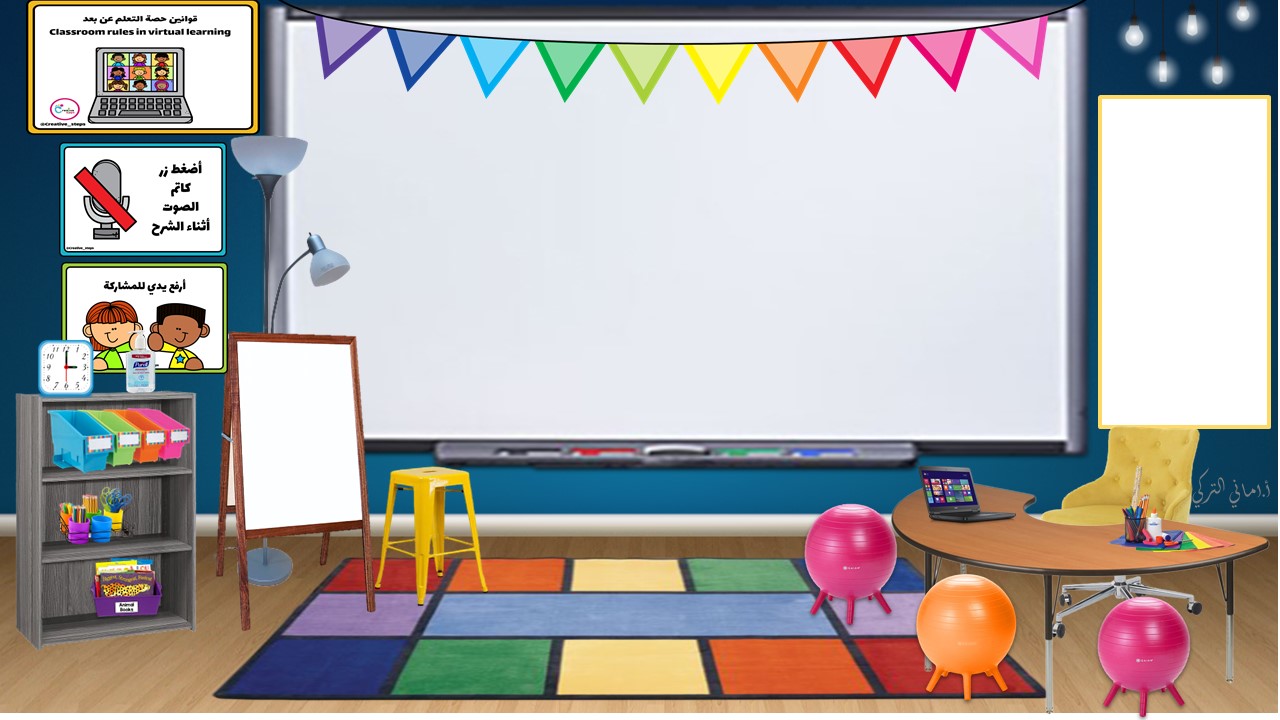 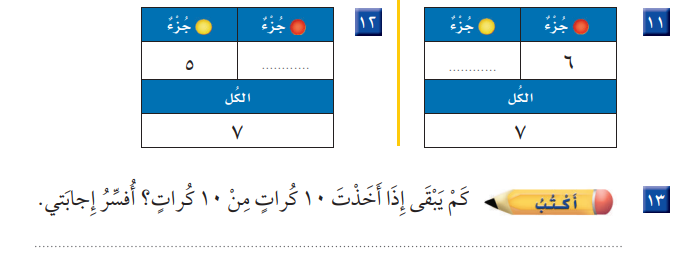 حل 
الواجب
10 – 10= 0
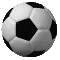 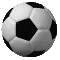 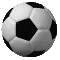 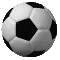 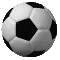 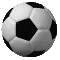 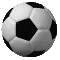 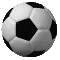 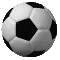 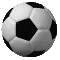 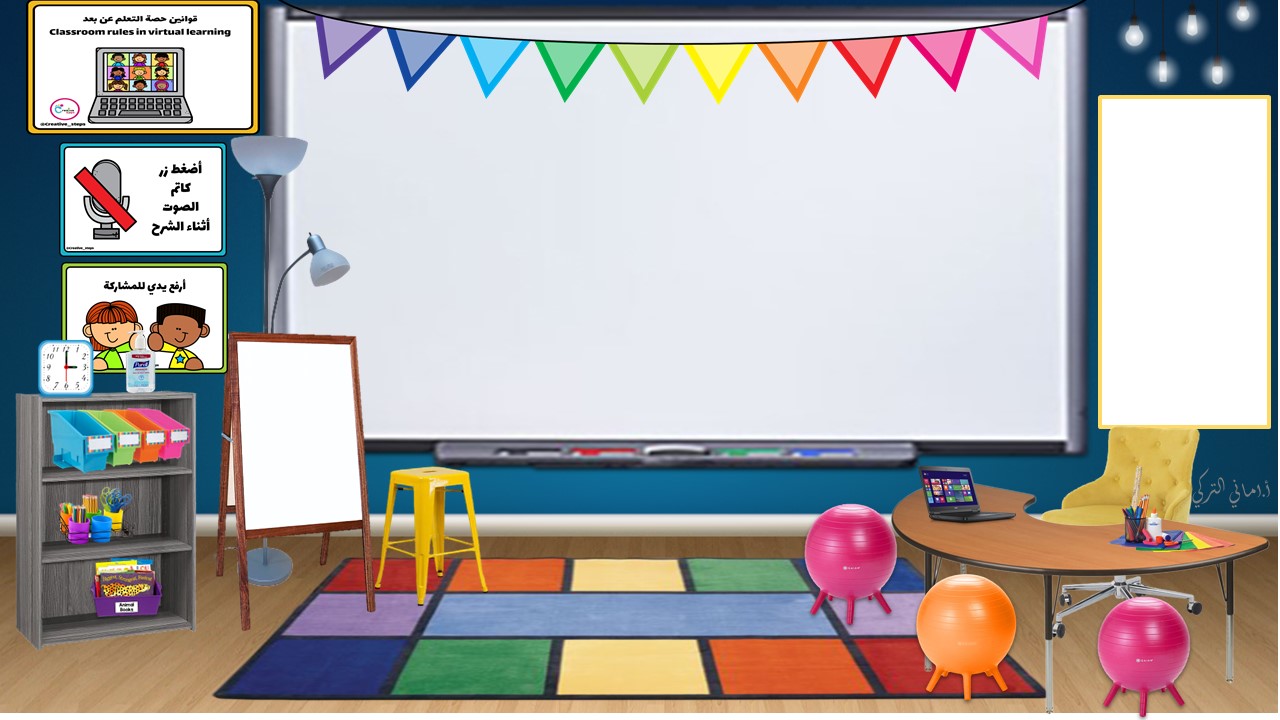 نشاهد هذا
 المقطع
 لنتعرف
 على درسنا
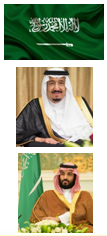 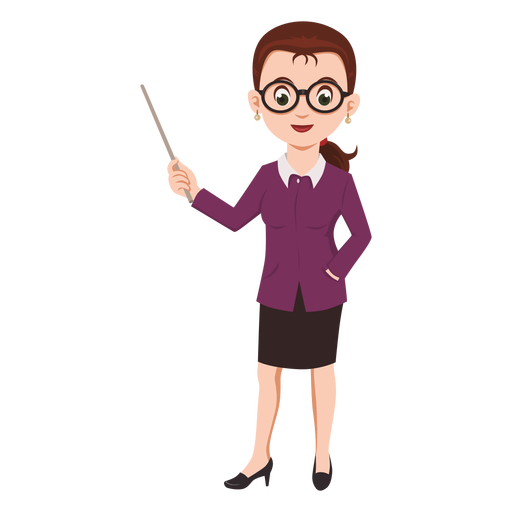 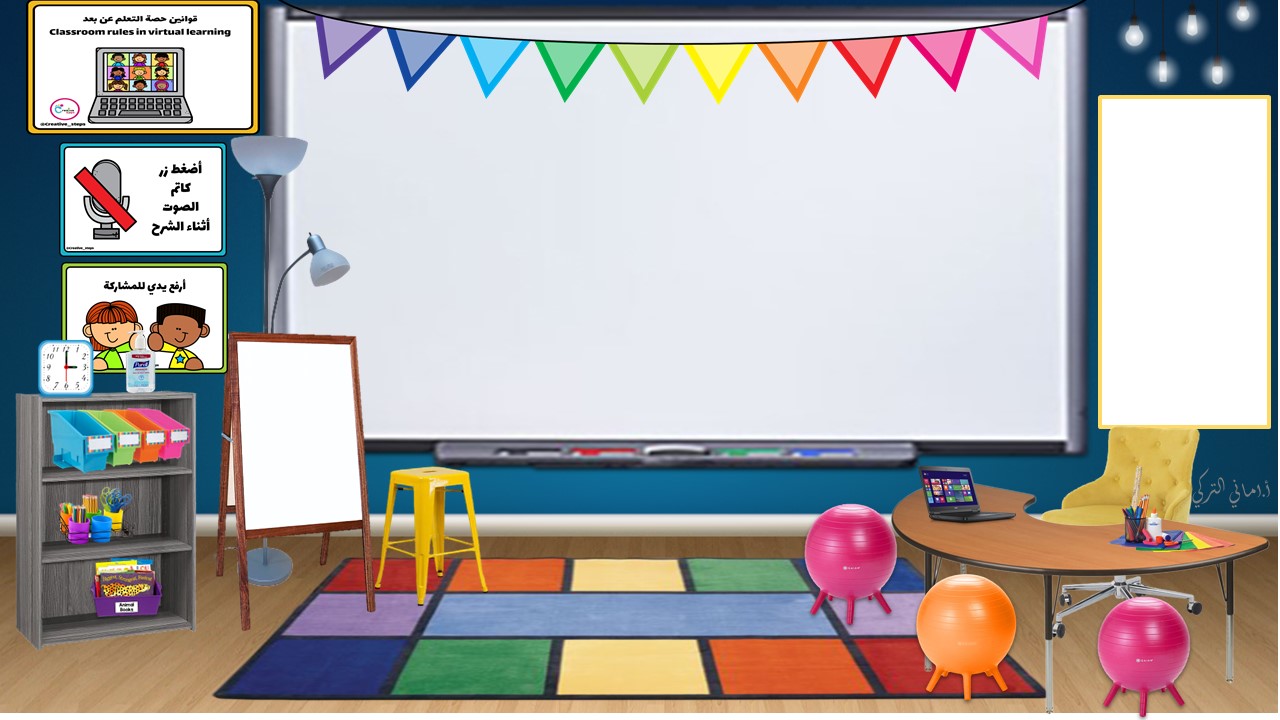 التاريخ  :19 / 6 / 1444هـ
المادة : رياضيات 
الفصل السابع: الطرح
موضوع الدرس : جمل الطرح 
فكرة الدرس والهدف  منه: 
أكتب جمل الطرح باستخدام – و =
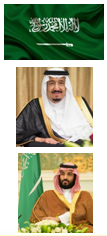 المفردات 
ناقص ( - ) 
و ناتج الطرح
 وجملة الطرح
صفحة 
60
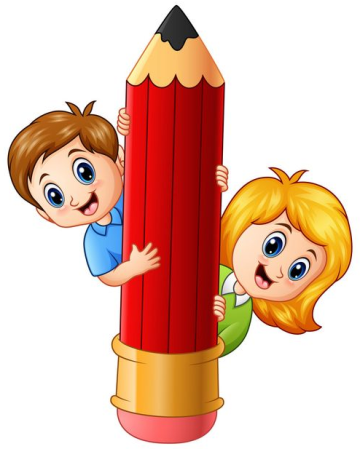 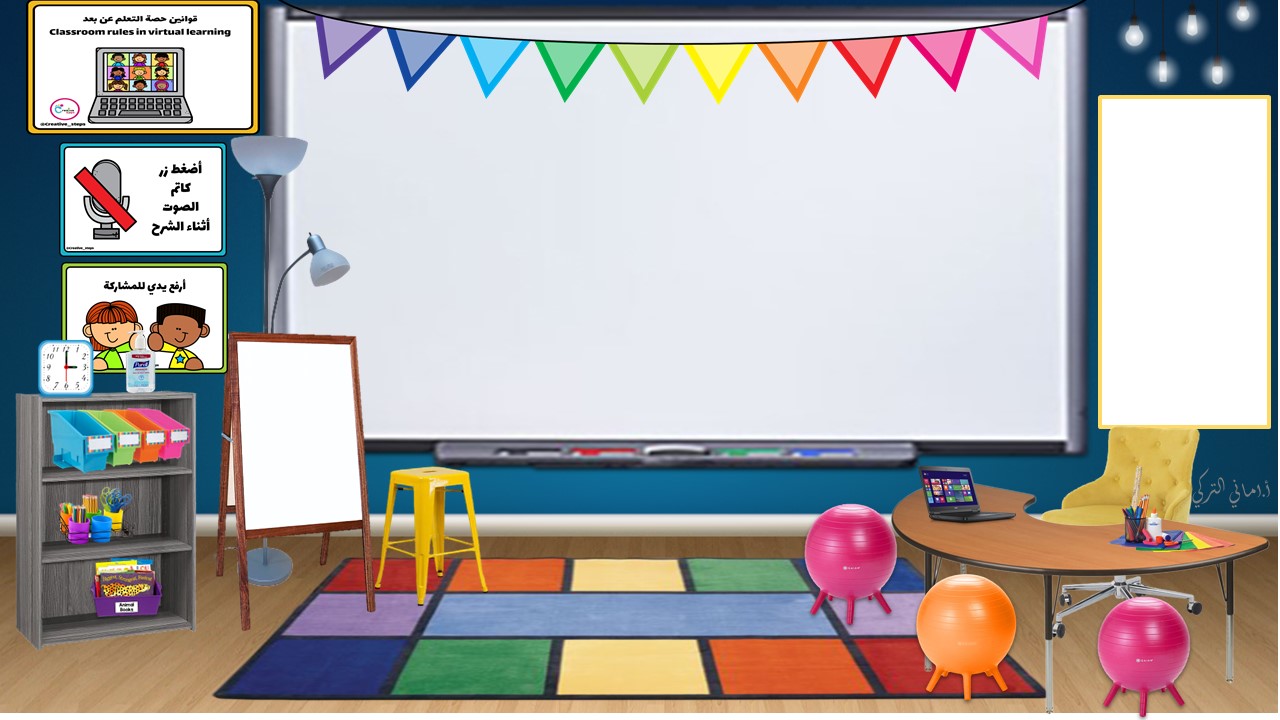 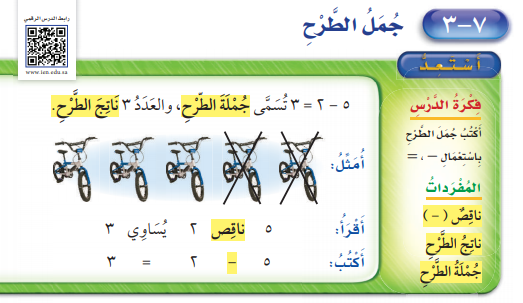 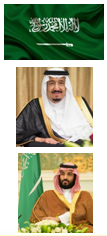 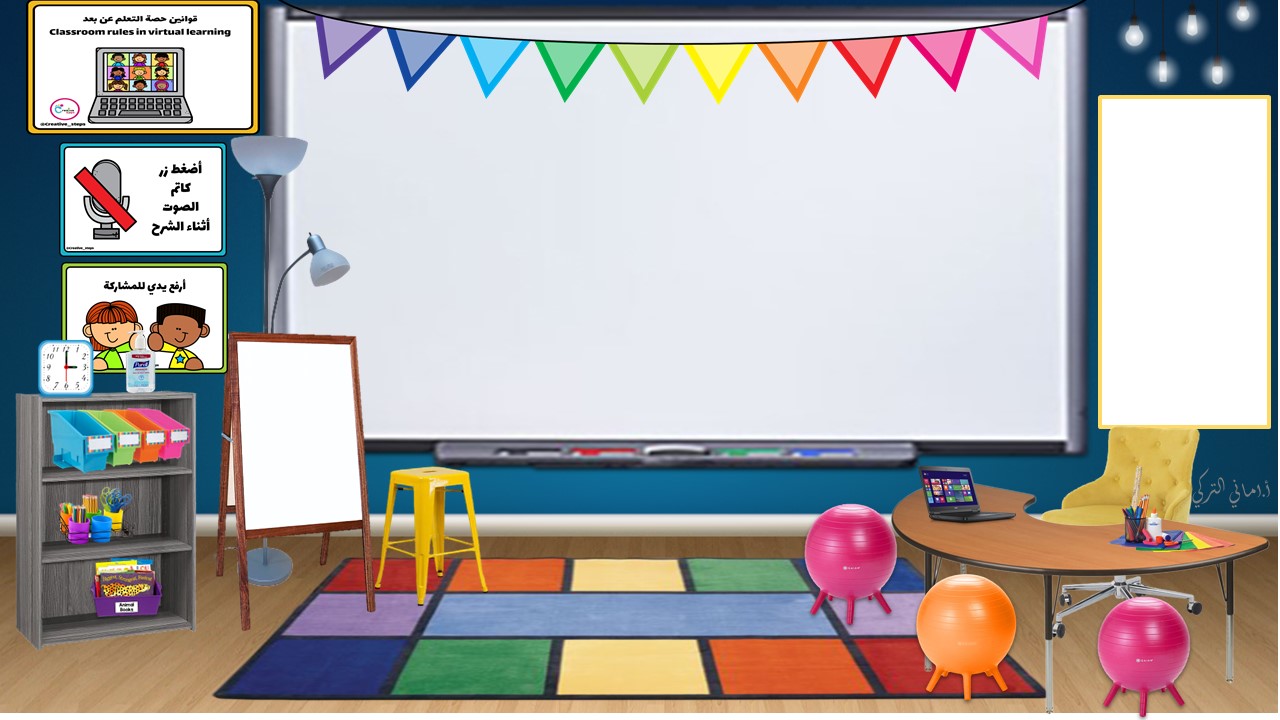 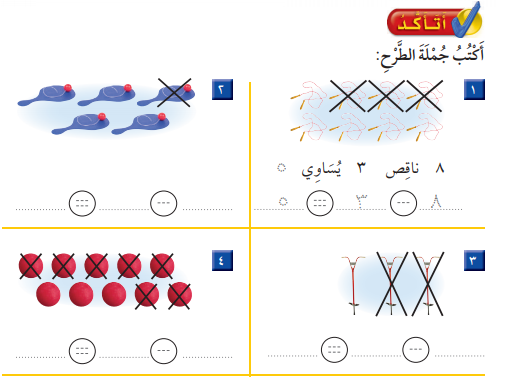 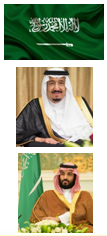 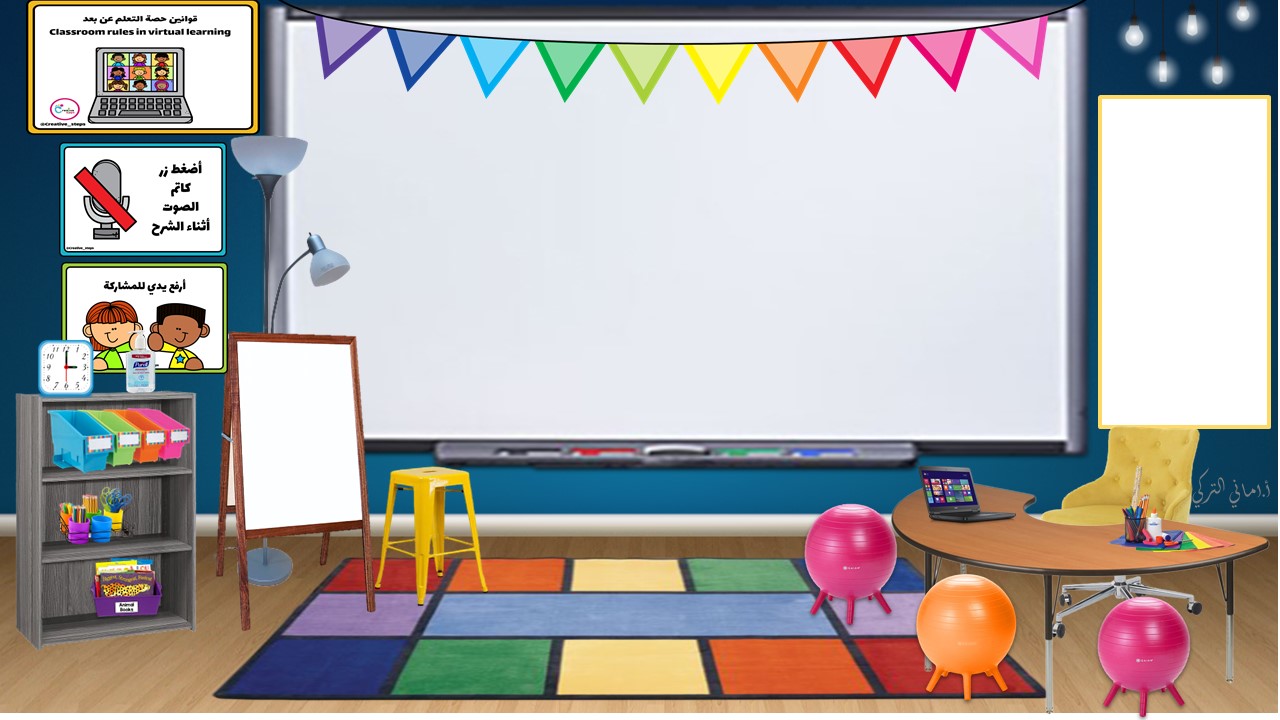 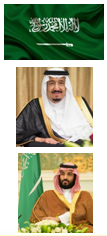 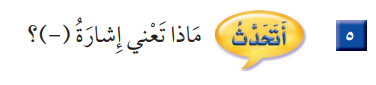 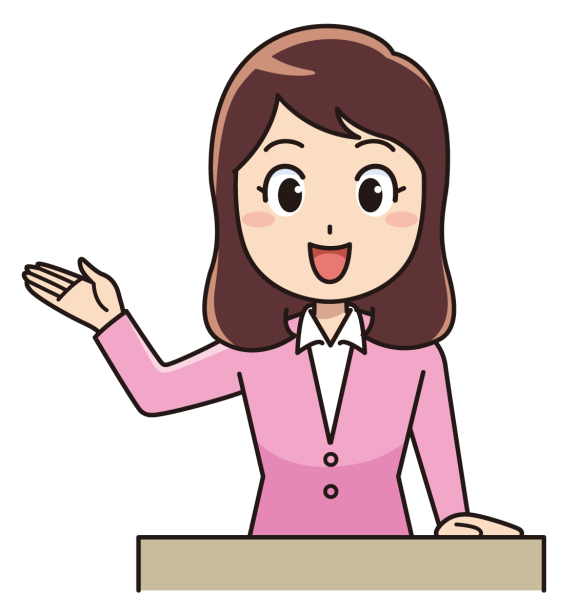 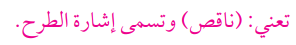 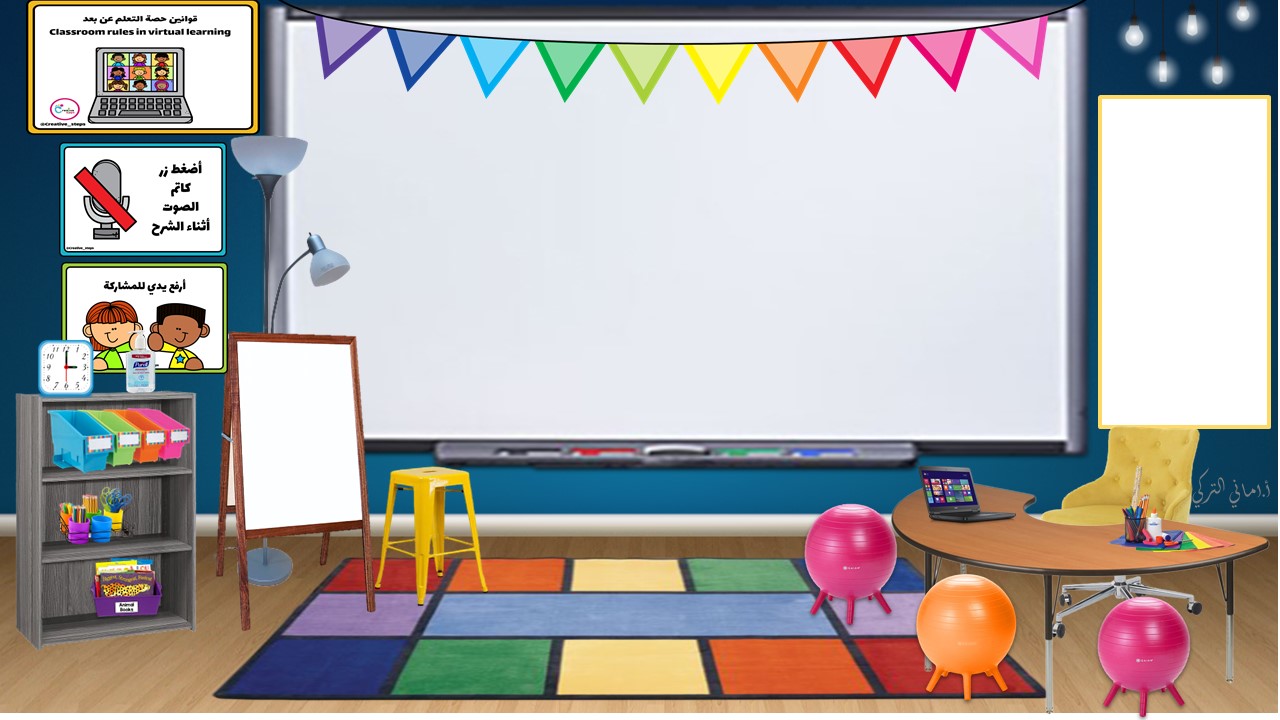 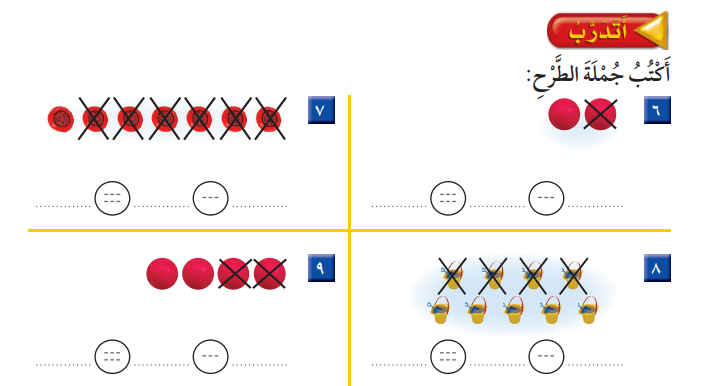 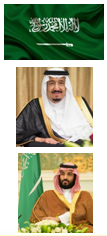 واجب
واجب
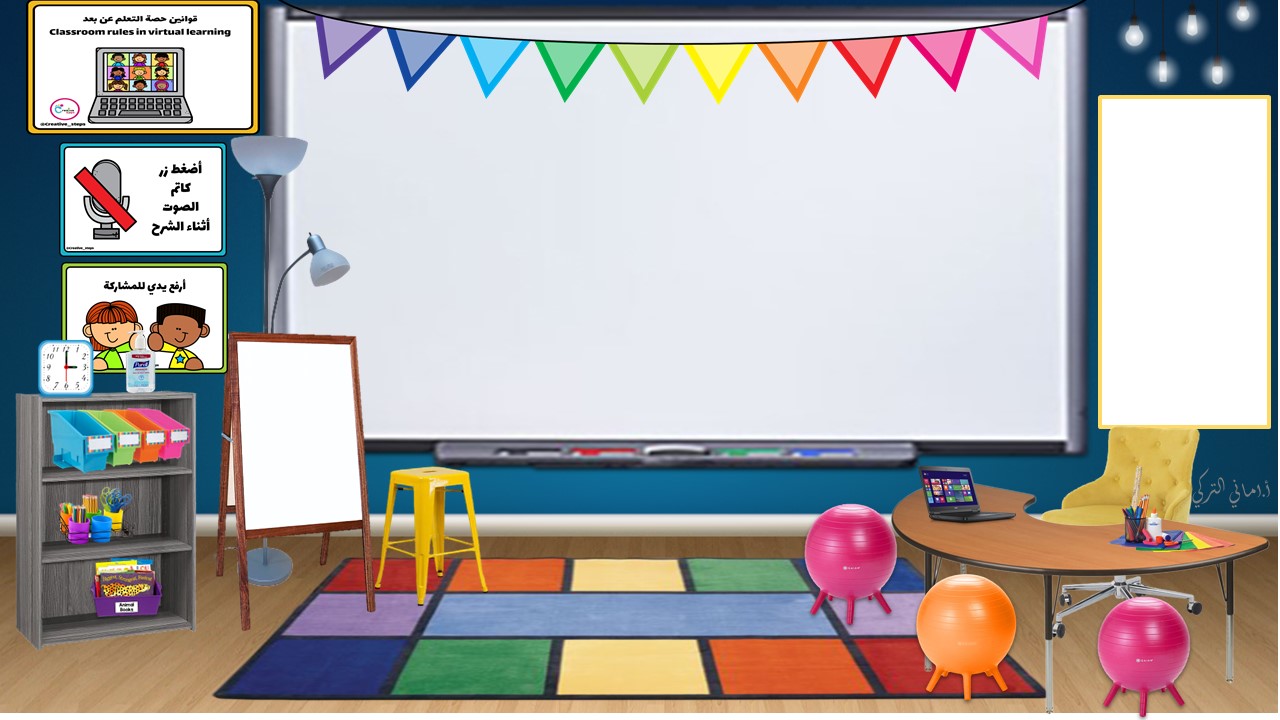 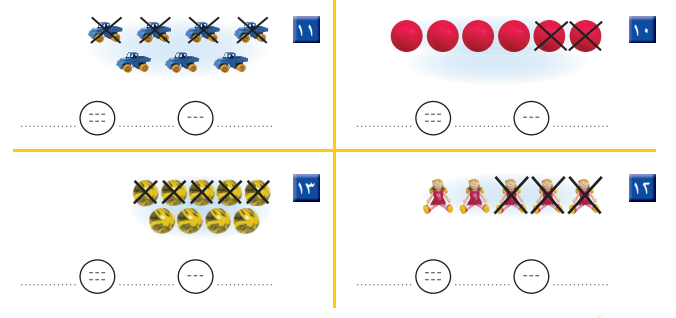 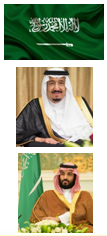 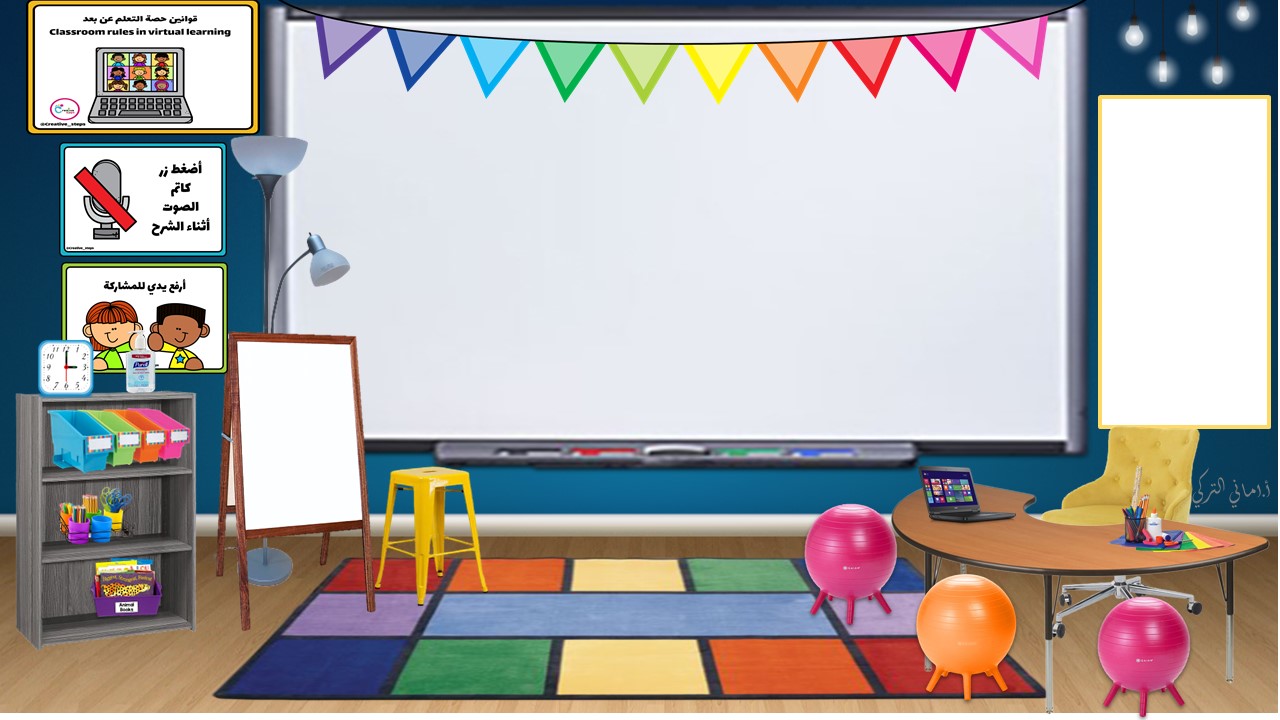 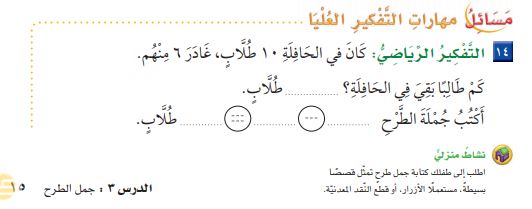 واجب
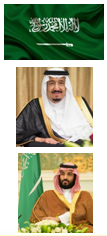 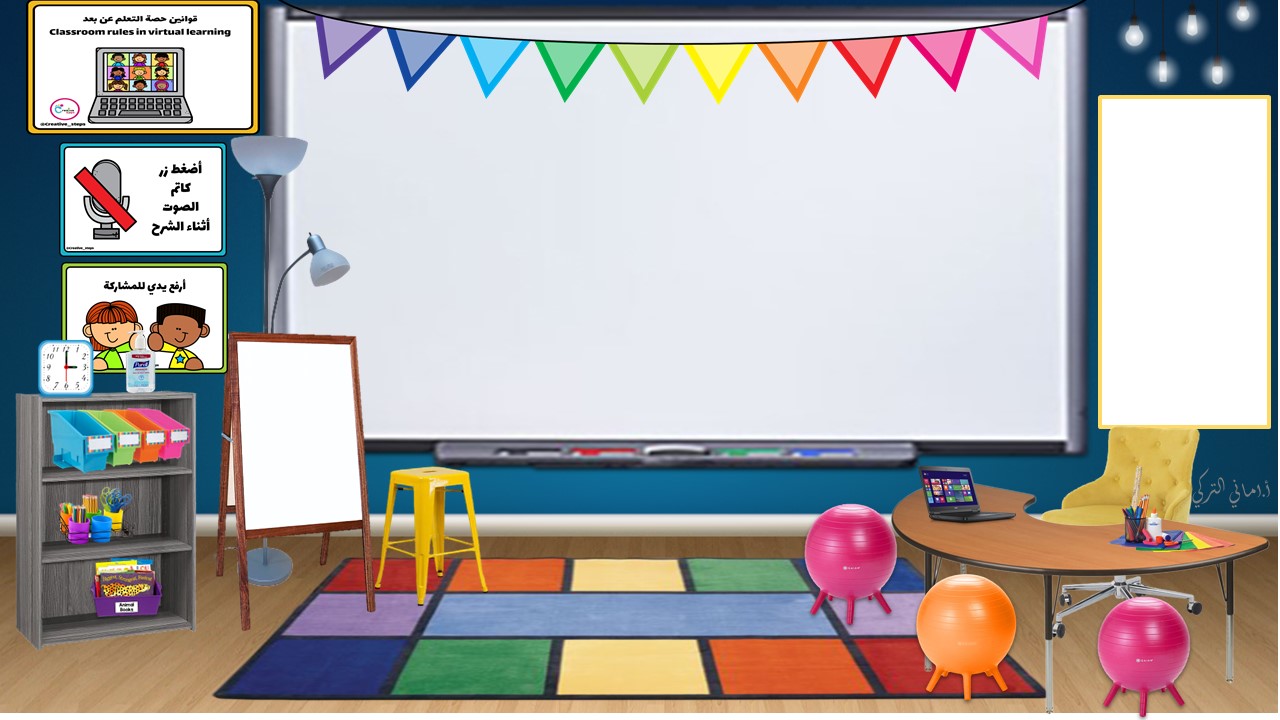 اكتبي جملة الطرح التالية
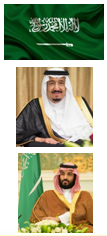 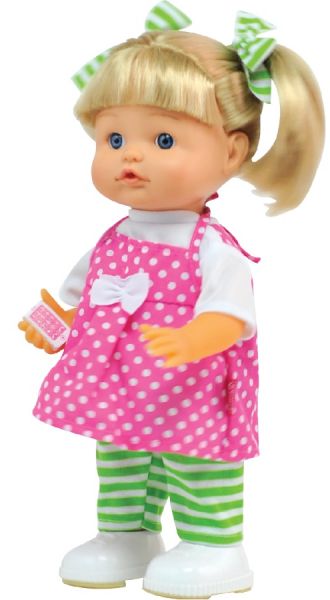 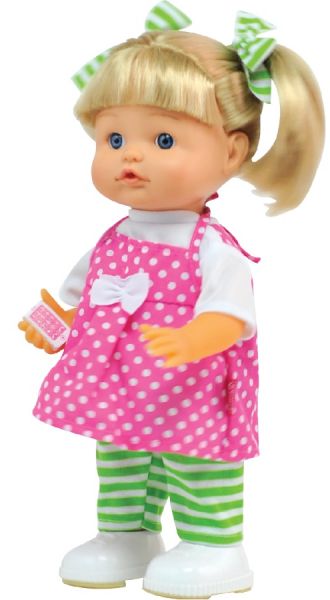 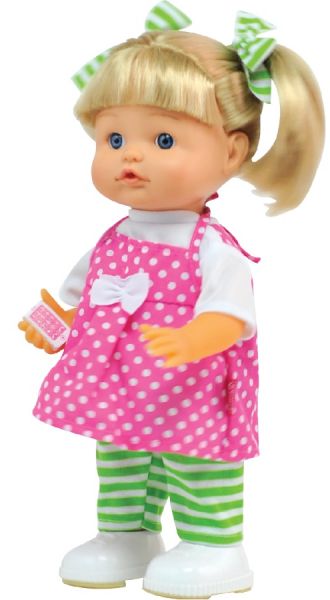 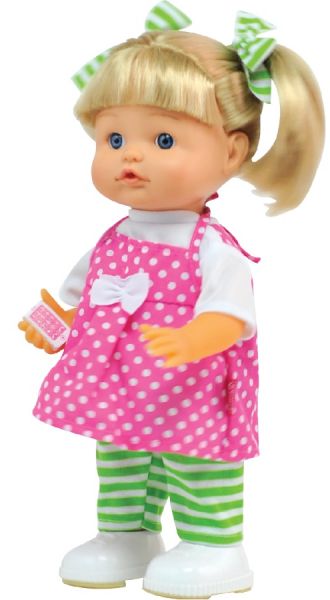 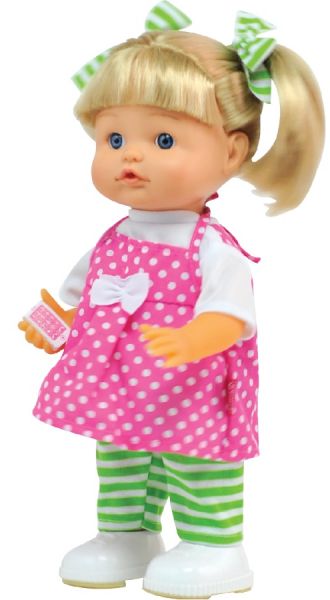 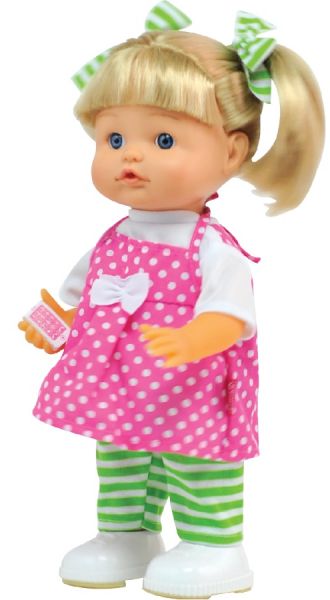 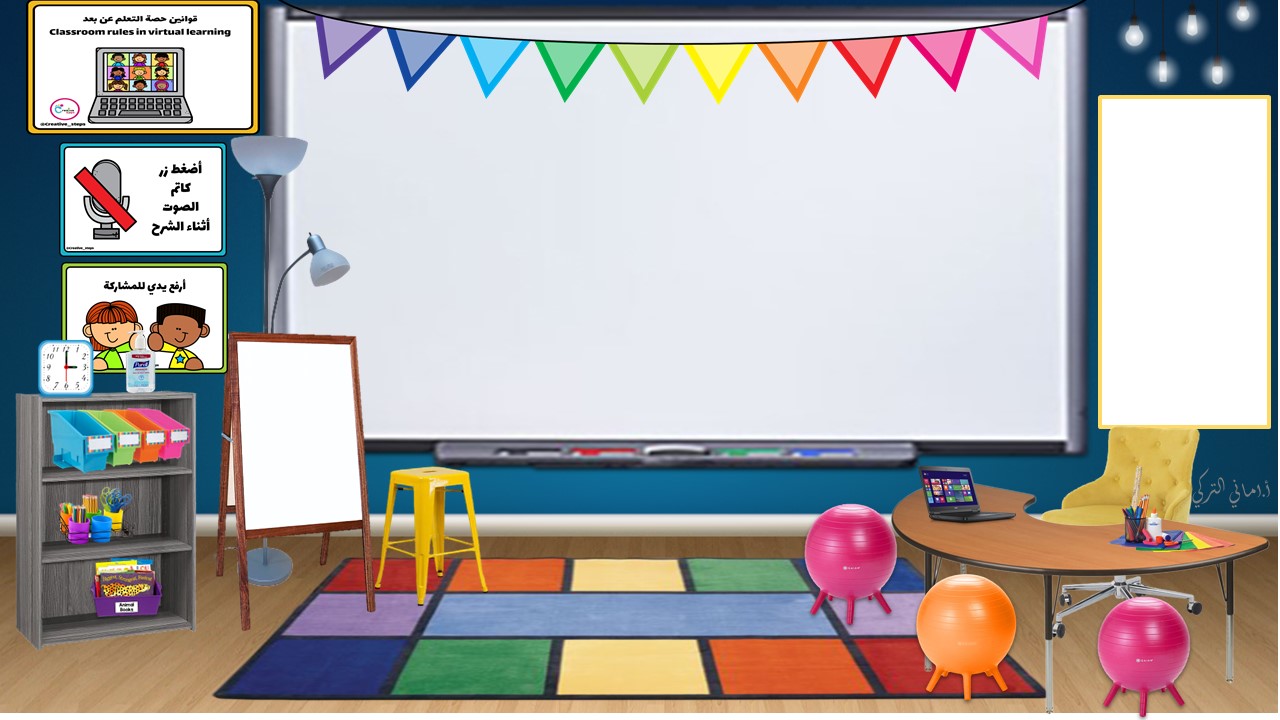 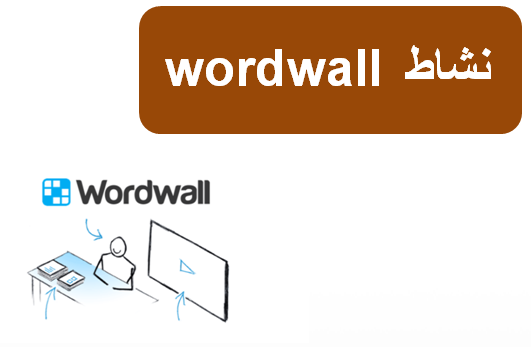 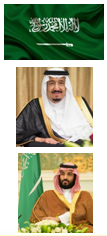 https://wordwall.net/ar/resource/8579024
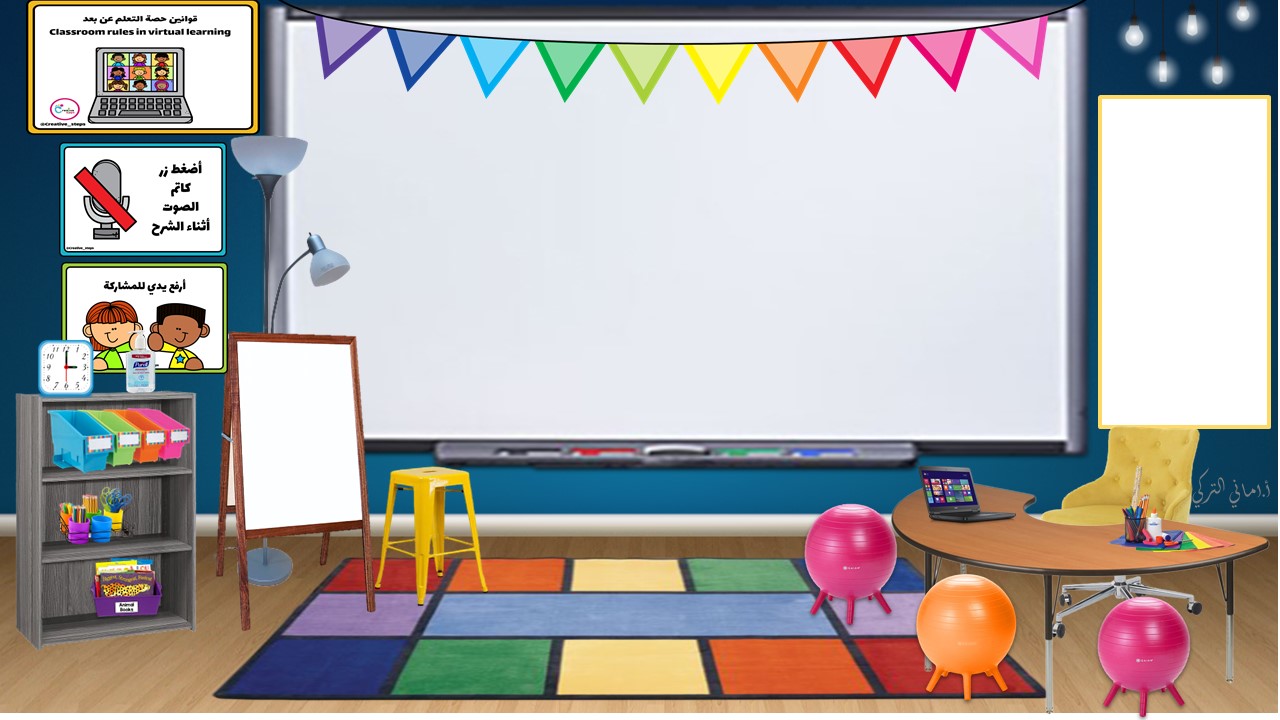 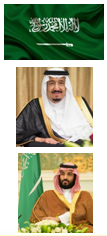 الواجب 
١٢ و ١٣ و ١٤ 
+ النشاط المنزلي ص ١٥
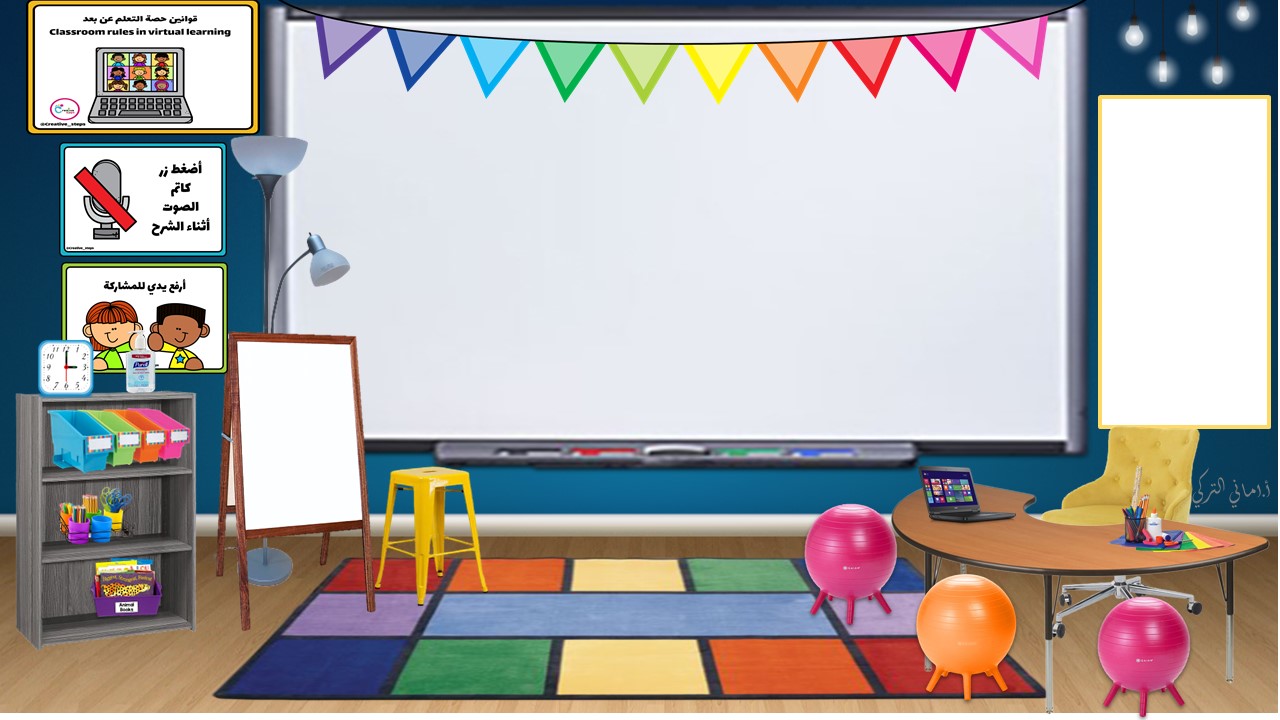 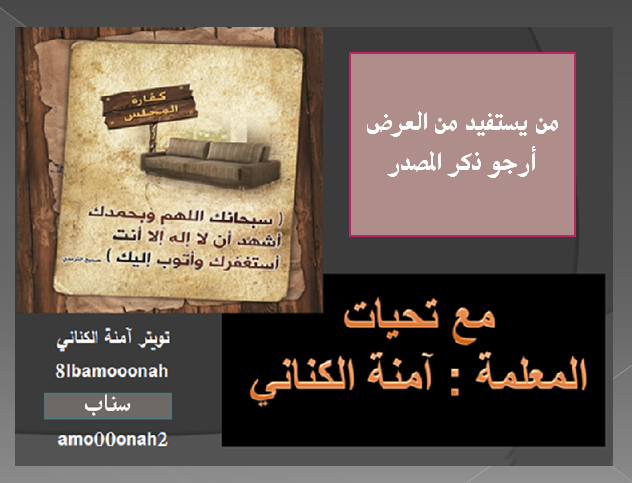 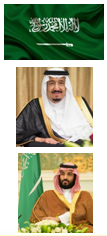